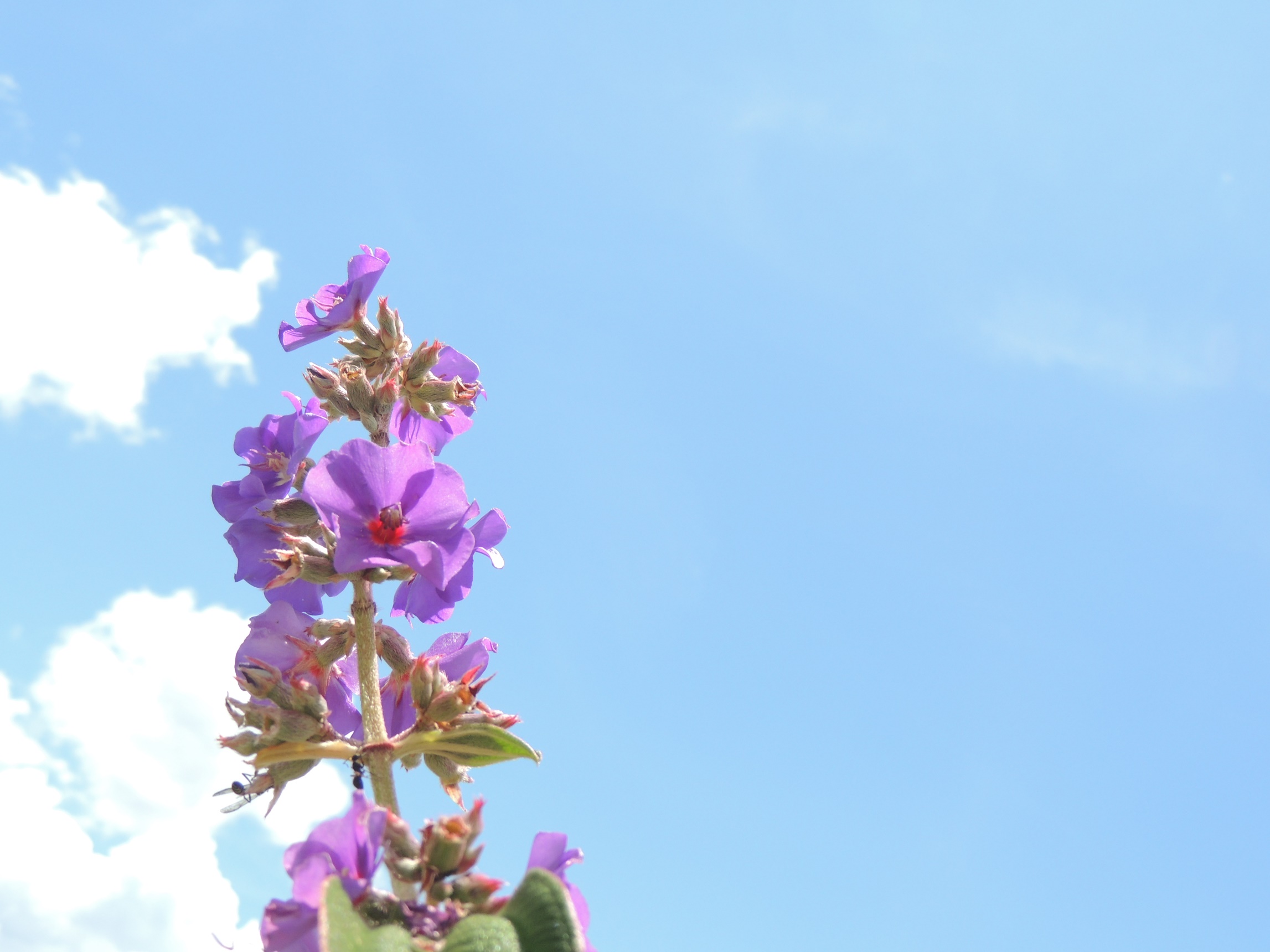 UNIVERSIDADE FEDERAL DE RONDÔNIA
CAMPUS DE JI-PARANÁ
ENGENHARIA AMBIENTAL E SANITÁRIA
Climatologia
Prof.a Renata Gonçalves Aguiar
2 - Elementos 
do Clima
Climatologia
2
Elementos do Clima
São grandezas (variáveis) que caracterizam o estado da atmosfera.
Climatologia
3
2.1 – Radiação Solar
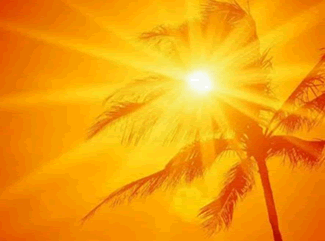 Fonte: bayeuxemfocometropolitano
4
Radiação Solar
É o principal elemento meteorológico
Climatologia
Temperatura
Vento
Umidade
5
Radiação Solar
Afeta diversos processos:
a) físicos (aquecimento/evaporação);
Climatologia
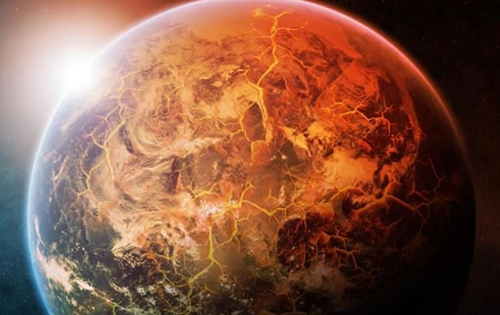 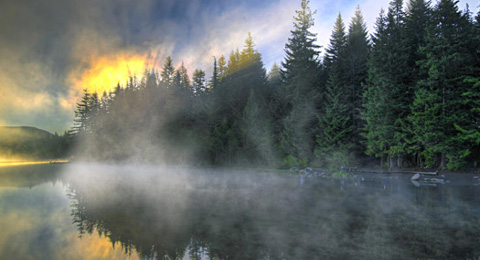 Fonte: clikaki
Fonte: ambientalistasemrede
6
Radiação Solar
Afeta diversos processos:
b) biofísicos (transpiração);
Climatologia
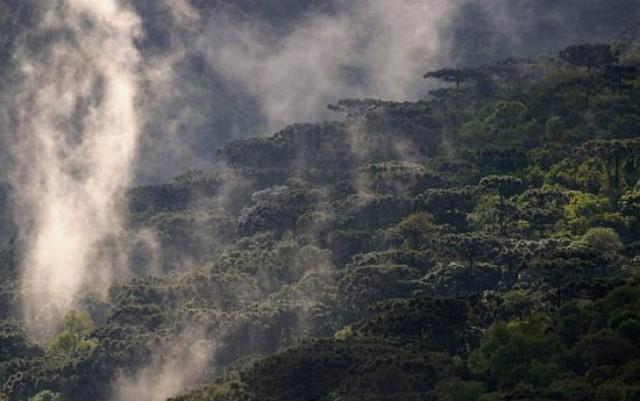 Fonte: ocaosambiental.blogspot
7
Radiação Solar
Afeta diversos processos:
c) biológicos (fotossíntese).
Climatologia
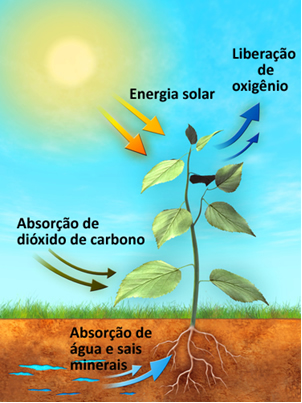 Fonte: brasilescola
8
Irradiância Solar
Refere-se a quantidade de radiação solar recebida por uma superfície de área unitária, na unidade de tempo.
Climatologia
SI
W m-2  ou J m-2 s-1
9
Irradiância Solar Global Extraterrestre
Corresponde ao somatório dos valores instantâneos de irradiância solar no topo da atmosfera ao longo do dia (Ro), pois o movimento de rotação da Terra faz com que um local receba os raios solares com inclinação diferente no decorrer do dia.
Climatologia
10
Irradiância Solar Global Extraterrestre
Por que extraterrestre?
Climatologia
Não se considera ainda o efeito atenuador da atmosfera.
11
Irradiância Solar Global
É o total diário de energia solar que chega realmente à superfície terrestre sob o efeito atenuante da atmosfera (Rg).
Climatologia
12
Constante Solar
Constante Solar (S): irradiância solar numa superfície plana e perpendicular aos raios solares, sem os efeitos atenuantes da atmosfera e a uma distância Terra-Sol média.
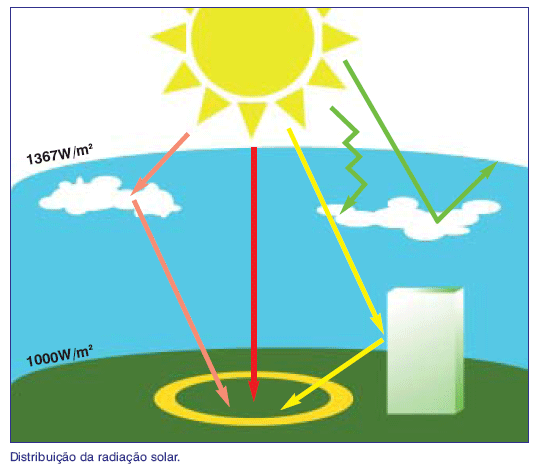 S ≈ 1.367 W m-2
Fonte: energiasrenovaveis
13
Constante Solar
Caso a Terra esteja a uma distância do Sol diferente da distância média, a irradiância solar extraterrestre irá aumentar, se ela estiver mais perto; ou diminuir, se estiver mais longe.
SI
Afélio  S = 1.322 W m-2
Periélio S = 1.412 W m-2
S ≈ 1.367 W m-2
14
Constante Solar
Importante:  apesar da variação da distância Terra-Sol promover variação na irradiância solar extraterrestre ao longo do ano, essa variação é muito pequena, da ordem de  3,3% e essa variação NÃO é a responsável pela formação das estações do ano.
Climatologia
15
Irradiância Solar Global
Irradiância solar direta (Rd)
Irradiância solar global (Rg)
Irradiância solar difusa (Rdif)
SI
16
Irradiância Solar Direta
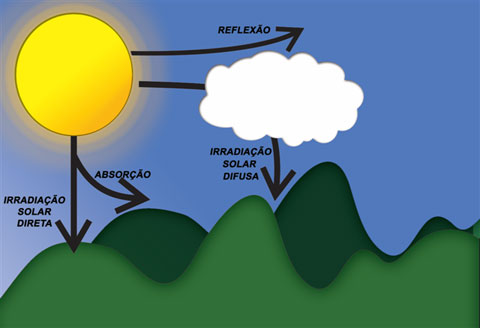 Fonte: vidros.inf.br
É a radiação que não sofre desvio em sua trajetória, sendo responsável pela projeção de sombra (Rd).
17
Irradiância Solar Direta
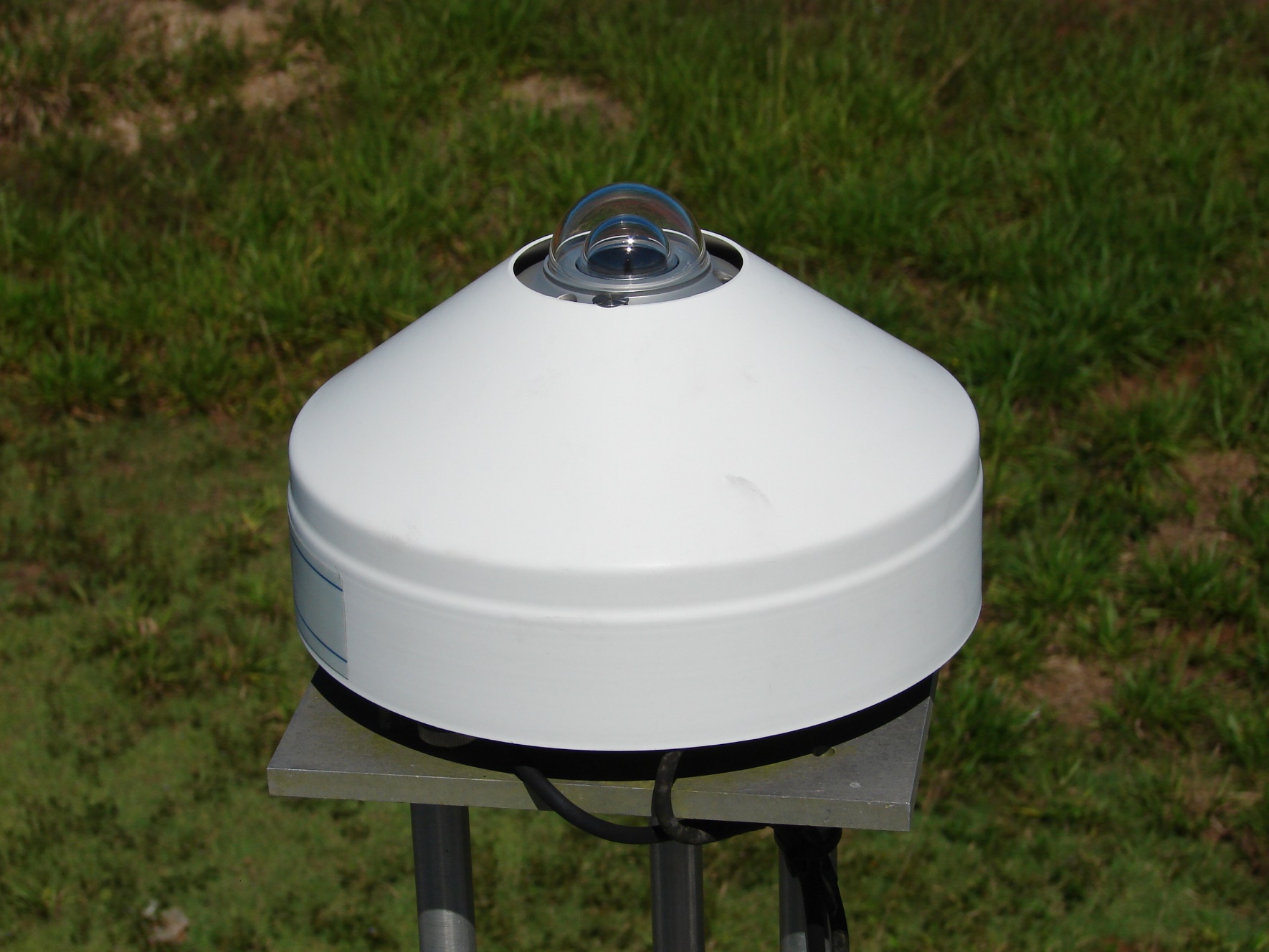 Fonte: Aguiar, R. G.
18
Irradiância Solar Difusa
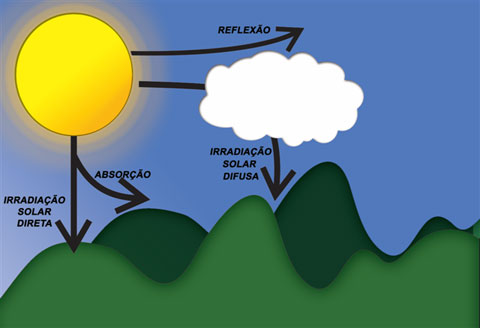 Espalhamento (Rdif)
Fonte: vidros.inf.br
Decorre do processo de difusão (espalhamento) e não projeta sombra (Rdif).
19
Irradiância Solar Difusa
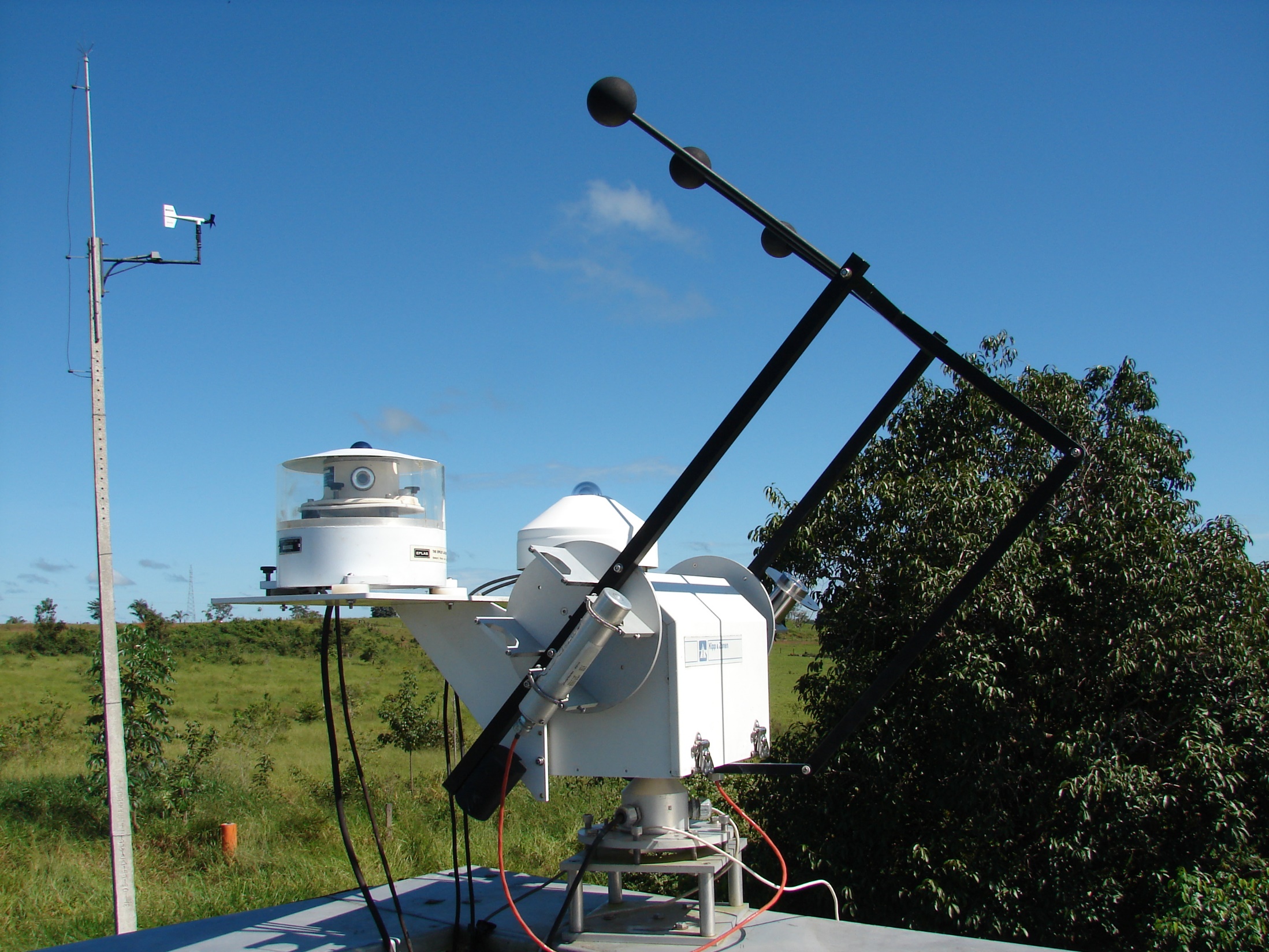 Fonte: Aguiar, R. G.
Fonte: vidros.inf.br
20
Radiação Eletromagnética
Se caracteriza por um conjunto de ondas eletromagnéticas que se propagam no espaço cuja velocidade no vácuo é de 
300.000 km s-1.
Climatologia
21
Radiação Eletromagnética
As várias formas de radiação, caracterizadas pelo seu comprimento de onda, compõem o espectro eletromagnético.
22
Atividade
Sobre o espectro eletromagnético.
Climatologia
23
Espectro Eletromagnético
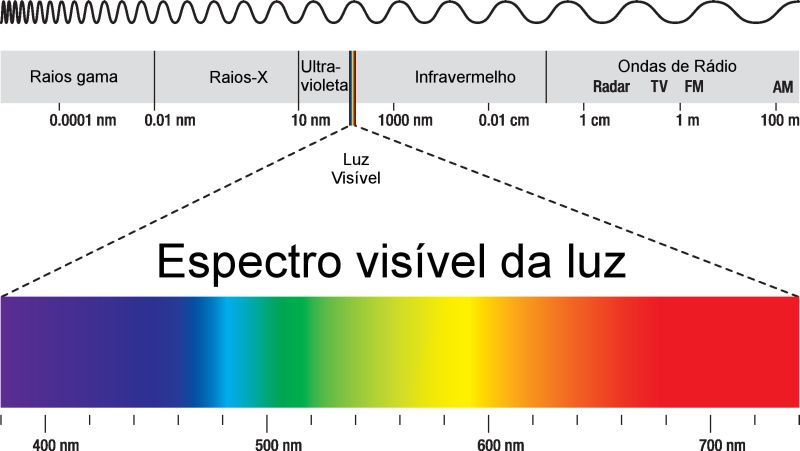 Fonte: infoescola
Luz visível
A maior parte da energia radiante do sol (99,9%)  está concentrada entre 150 e 4.000 nm, sendo ainda mais concentrada nas partes visível e próximo do visível do espectro.
24
Radiação Visível
Também denominada radiação fotossinteticamente ativa.
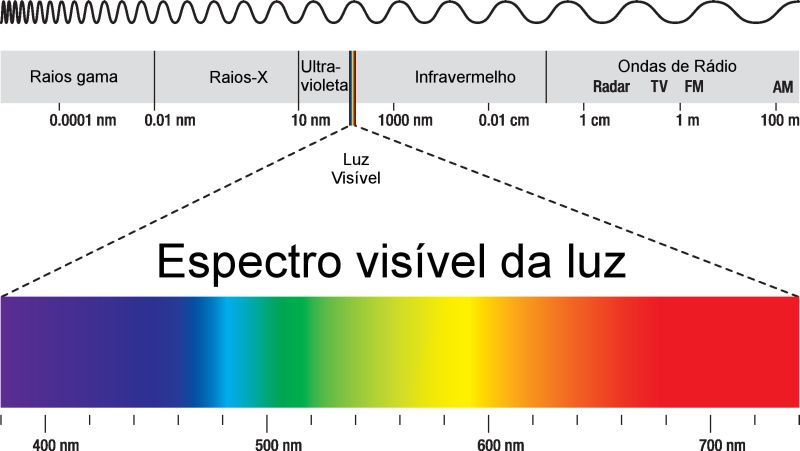 Fonte: infoescola
25
Radiação Visível
A luz visível corresponde a ~43% do total emitido (360 a 780 nm), 49% estão no infravermelho próximo (780 a 2500 nm) e 7% no ultravioleta (100 a 360 nm).
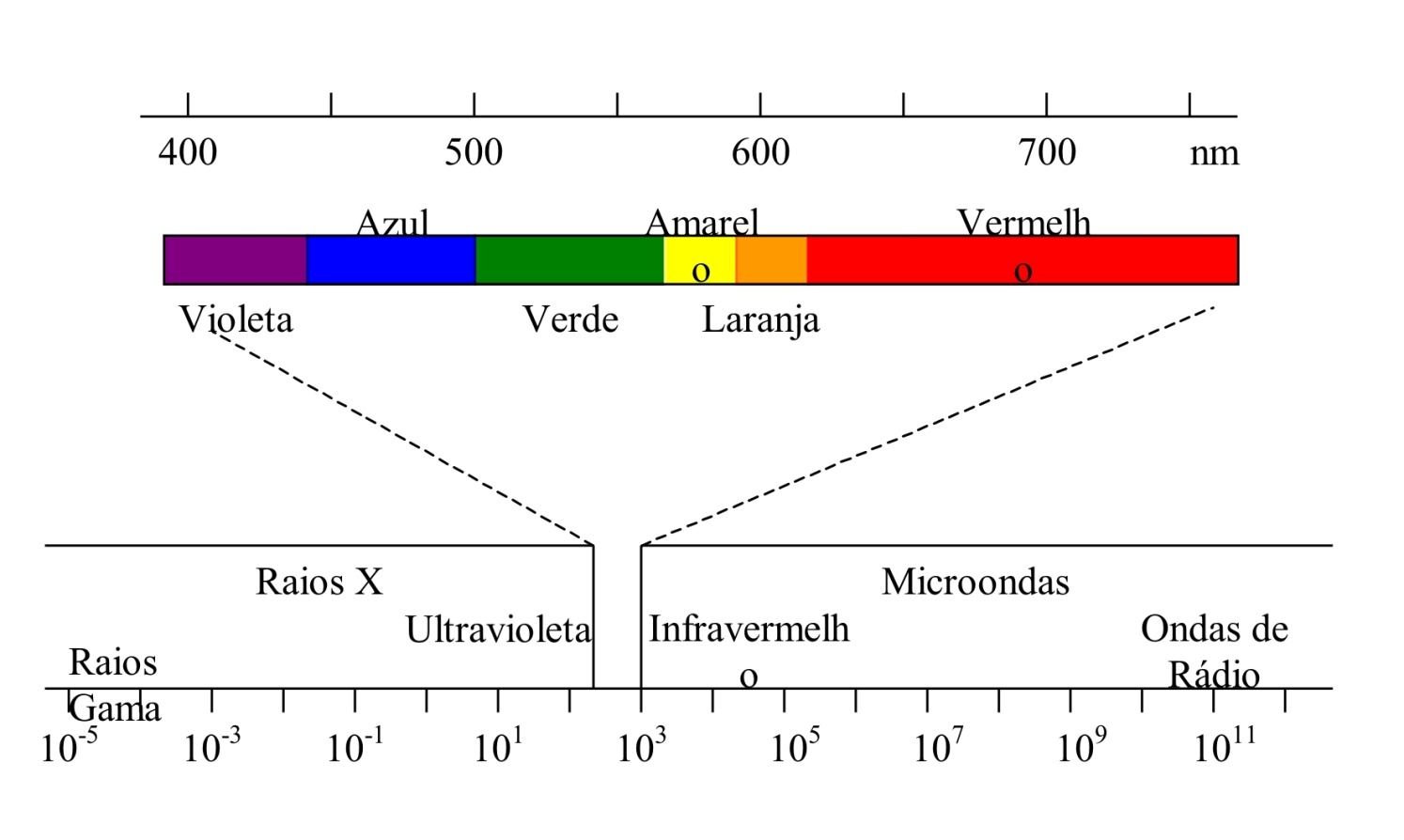 Fonte: inoescola
Infravermelho
Ultravioleta
26
Espectro Eletromagnético
Infravermelho
Infravermelho próximo – 0,7 a 3 µm
Climatologia
Infravermelho médio – 3 a 6 µm
Infravermelho distante – 6 a 15 µm
Infravermelho extremo – 15 a 1000 µm
27
Seminário
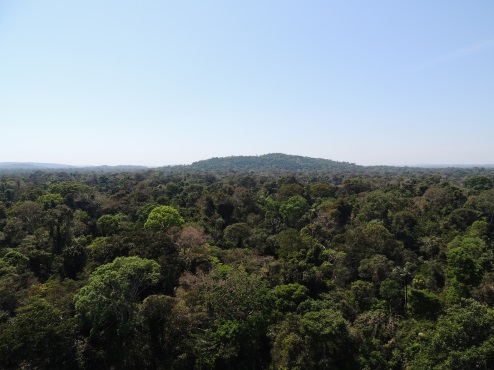 Fonte: arquivo pessoal
1. Radiação solar
2. Temperatura do ar e do solo
3. Umidade do ar e chuva
Fonte: arquivo pessoal
4. Evapotranspiração
5. O aquecimento global não oriunda das ações antrópicas
28
Datas dos Seminários
Quadro 1 – Temas e grupos
29
Considerações Sobre a Apresentação do Seminário
Climatologia
Exposição do artigo: 15 a 20 minutos no início da aula.
Perguntas: 10 minutos.
O artigo deverá ser apresentado por todos ou por sorteio no dia (o grupo define).
30
Considerações Sobre a Apresentação do Artigo
Artigos disponíveis na página pessoal.


Podem apresentar outro(s).
Climatologia
31
Artigo para a aula do dia 09.04
Ler o artigo de radiação publicado na página pessoal e/ou enviado pelo grupo até o dia 02.04.2021.
Climatologia
32
Considerações Sobre a Apresentação do Artigo
Simplificar a apresentação. 

Enviar a apresentação para a professora publicar até cinco dias após a apresentação.
Climatologia
33
Deve Conter na Apresentação do Artigo
Climatologia
Autores do artigo – dados sobre o primeiro
Nome da revista
Ano da publicação (de preferência atual)
Qualis para Geociências e Engenharia I
Fator de Impacto
34
Considerações Sobre a Apresentação do Artigo
Muito importante
Climatologia
Todos devem ler os artigos
35
Critérios de Avaliação
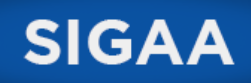 Disponilizado no
Climatologia
36
Reposição de aula
Segunda-feira das 16 h às 18 h
Dias 12.04 e 03.05.2021

Sábado das 14 h às 16 h
Dia 24.04.2021 aula prática
Climatologia
37
Trabalho Aplicado
Apresentações nos dias 14 e 21.05.2021.

Definir os grupos e temas até o dia da aula no laboratório.  

Montar o quanto antes 
o banco de dados.
Climatologia
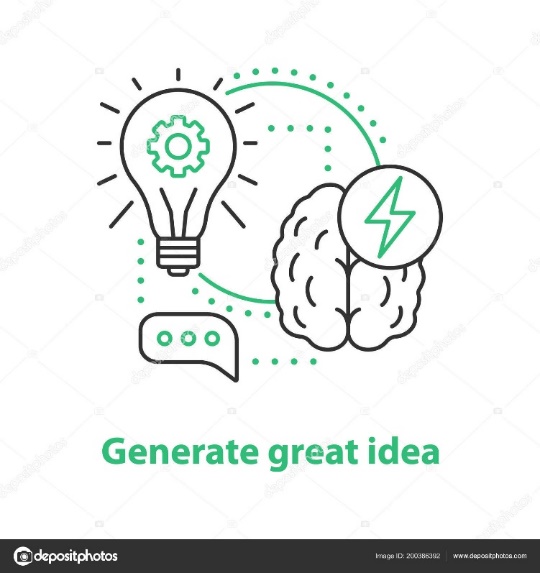 Fonte: deposiphotos
38
Atividade Assíncrona
Início: 17 h do dia 26.03.2021

Prazo final retificado: 12 h do dia 09.04.2021

Enviada pelo SIGAA e por e-mail.
Climatologia
39
Leis da Radiação
Conceitos Básicos  
Princípio de Prevot
Todo corpo com temperatura acima de 0 K possui energia, portanto, emite radiação.
-273,15 oC
0 K =
40
Leis da Radiação
Conceitos Básicos  
Lei de Stefan-Boltzmann
A energia emitida (E, em W m-2) por um corpo é proporcional à quarta potência da temperatura em que o mesmo se encontra.
E = ε σ T 4
ε = poder emissivo de um corpo (0,95 a 1,0)
σ = constante de Stefan-Boltzmann (5,67 x 10-8 W m-2 K-4)
T = temperatura do corpo (K)
41
Leis da Radiação
Conceitos Básicos  
Lei de Wien
Quanto mais quente o corpo emissor, menor será o comprimento de onda de seu pico de emissão.
42
Leis da Radiação
Conceitos Básicos  
Lei de Wien
λmáx = comprimento de onda
K = constante de Boltzmann (2.897,8 μm K)
T = temperatura do corpo (K)
43
Leis da Radiação
Sol T ≈
6.000 K (5.727 oC)
Ondas Curtas
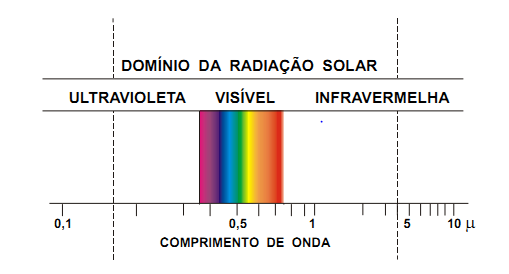 4 µm
0,15 µm
44
44
Leis da Radiação
288 K (15 oC)
Terra T ≈
Climatologia
Ondas Longas
Irradia preferencialmente na faixa do infravermelho distante (10 µm).
45
Leis da Radiação
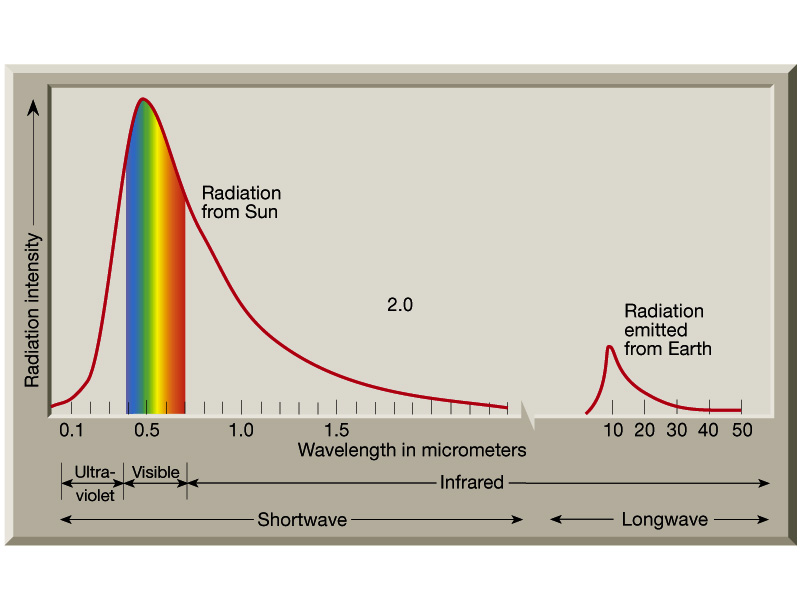 Fonte: faculty.icc.edu
Figura 1 – Intensidade da radiação.
46
Absorção da Radiação
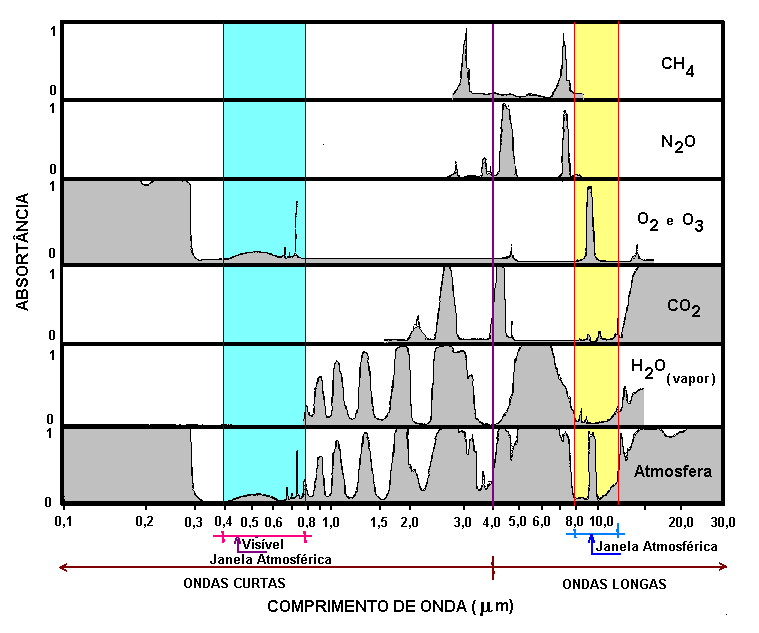 Não ocorrem processos de absorção de radiações significativas
Figura 2 – Proporção da radiação que é absorvida por 
constituintes da atmosfera.
47
Albedo
Albedo é a razão entre a radiação refletida pela superfície e a radiação incidente sobre ela.
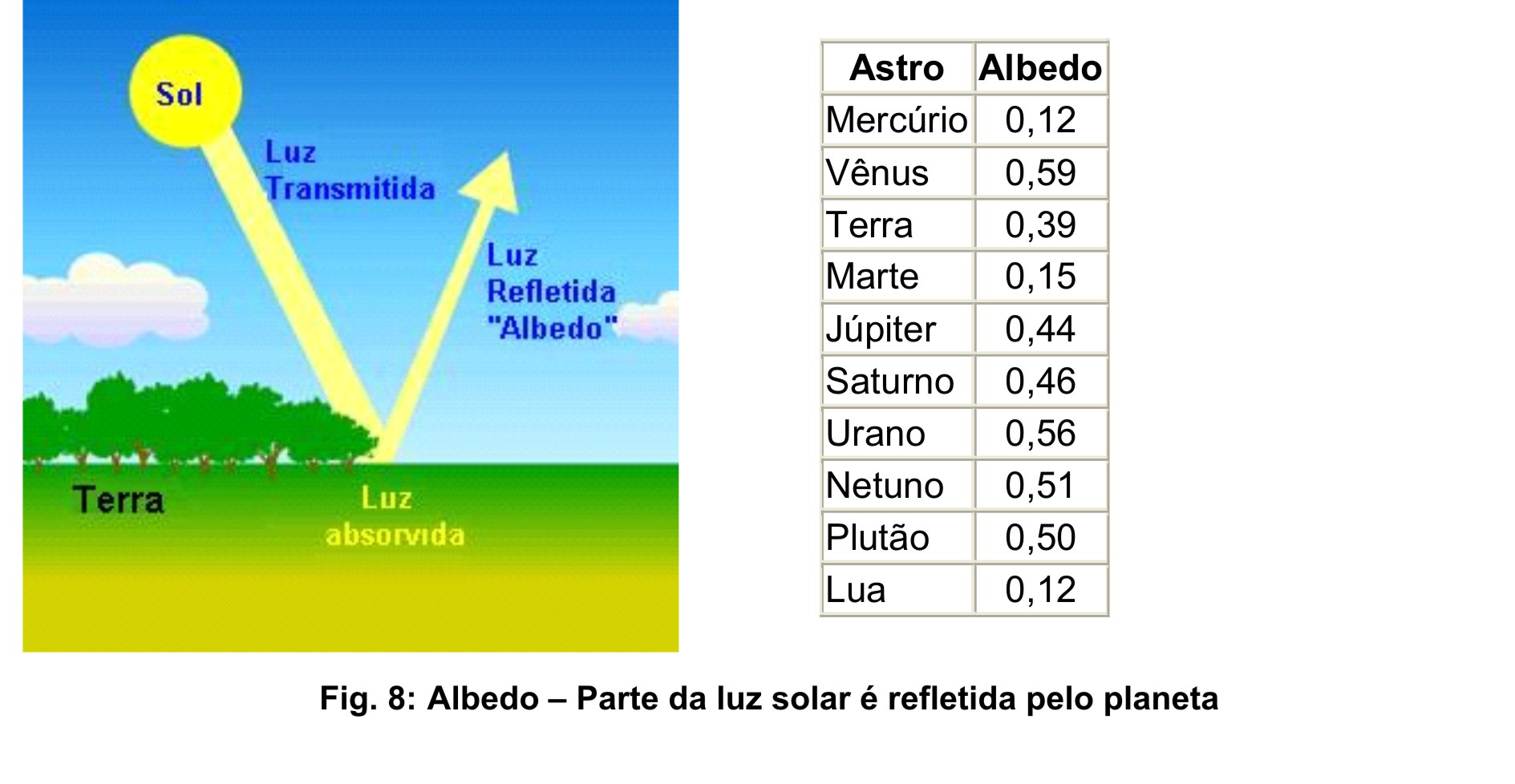 Fonte: crv.educacao.mg.gov.br
48
Albedo
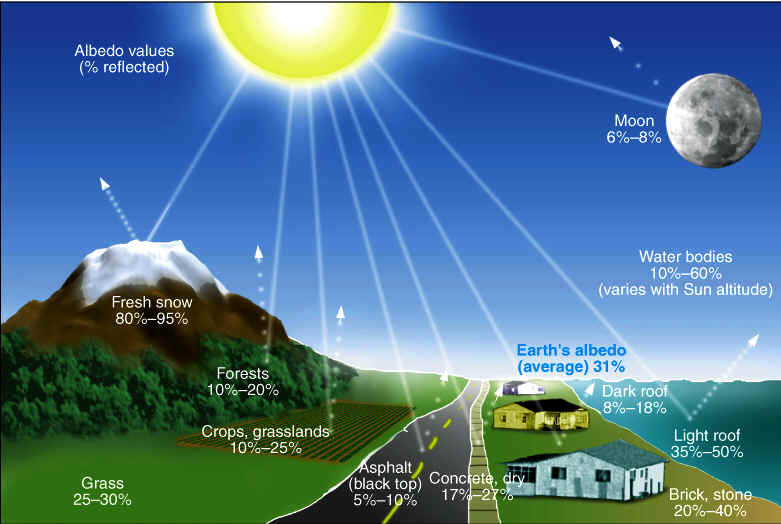 Fonte: cmarineecology.wcp.muohio.edu
Figura 3 – Albedo em diferentes superfícies.
49
Irradiância Solar na Superfície Terrestre Após os Efeitos Atenuantes da Atmosfera
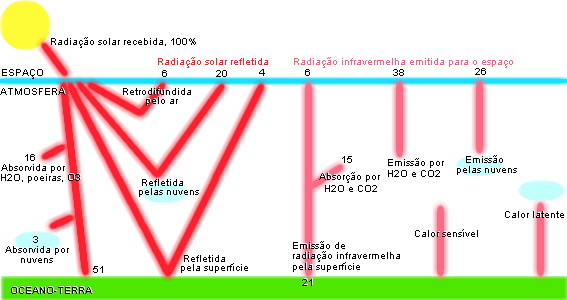 Fonte: climageo.no.comunidades.net
Figura 4 – Radiação solar.
Saldo de Radiação
É a contabilização entre toda a energia radiante recebida e perdida pela superfície (Rn).
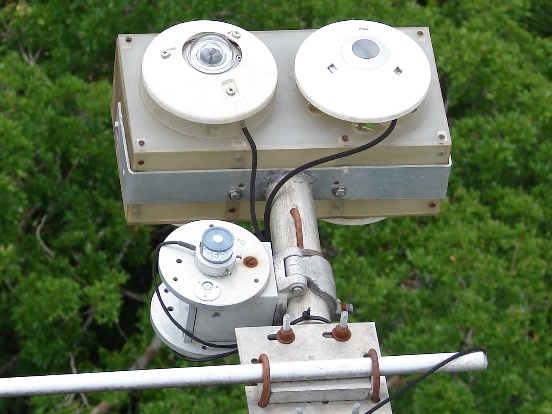 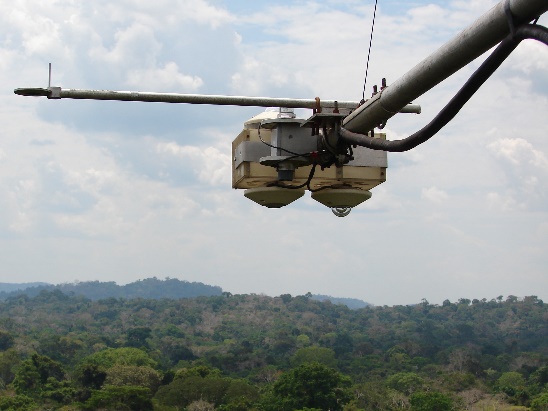 BOC = Balanço de ondas curtas
BOL = Balanço de ondas longas
51
Saldo de Radiação
Rn = Saldo de radiação
Rgin = Radiação de onda curta incidente
Rgref = Radiação de onda curta refletida
Rain = Radiação de onda longa incidente
Raref = Radiação de onda longa refletida
52
Balanço de Energia
O saldo de radiação disponível (Rn) é particionado em fluxo de calor latente (LE), fluxo de calor sensível (H), fluxo de calor no solo (G), armazenamento de energia no dossel (S) e fotossíntese (P).
53
Artigo para a aula do dia 09.04
Ler artigo de radiação publicado na página ou enviado pelo grupo.
Climatologia
54
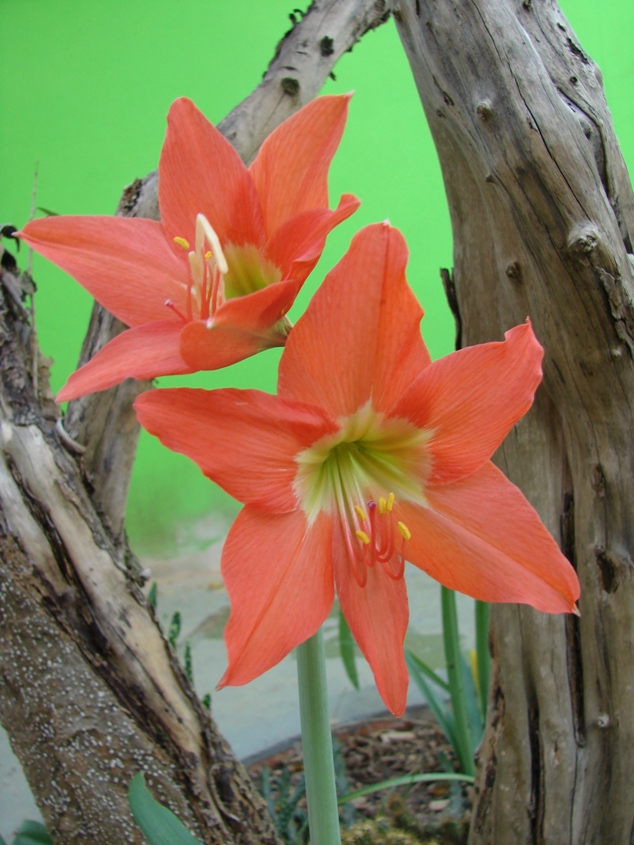 Um abraço fraterno e laranja  ; )
Por R. G. Aguiar
55
Referências
ANDRADE, N. L. R.; AGUIAR, R. G.; SANCHES, L.; ALVES, E. C. R. F.; NOGUEIRA, J. S. Partição do Saldo de Radiação em Áreas de Floresta Amazônica e Floresta de Transição Amazônia-Cerrado. Revista Brasileira de Meteorologia, v. 24, p. 346-355, 2009.

AYOADE, J. O. Introdução à Climatologia para os Trópicos. Rio de Janeiro: Ed. Bertrand Brasil, 2003.

FISCHER, G. R. Notas de aula de Climatologia, 2011.
Climatologia
56
Referências
MENDONÇA, F.; DANNI-OLIVEIRA, I. M. Climatologia: noções básicas e climas do Brasil. São Paulo: Ed. Oficina de Textos, 2007.

OMETTO, J. C. Bioclimatologia vegetal. São Paulo: Agronômica Ceres, 1981.
Climatologia
57
Referências
PEREIRA, A. R.; ANGELOCCI, L. R.; SENTELHAS, P. C. Agrometeorologia: fundamentos e aplicações. Guaíba: Agropecuária, 2002.

VAREJÃO-SILVA, M. A. Meteorologia e Climatologia. Versão digital 2. Recife, 2006.

VIANELLO, R. L.; ALVES, A. R. Meteorologia Básica e Aplicações. 2. ed. Viçosa: Editora UFV, 2012.
Climatologia
58